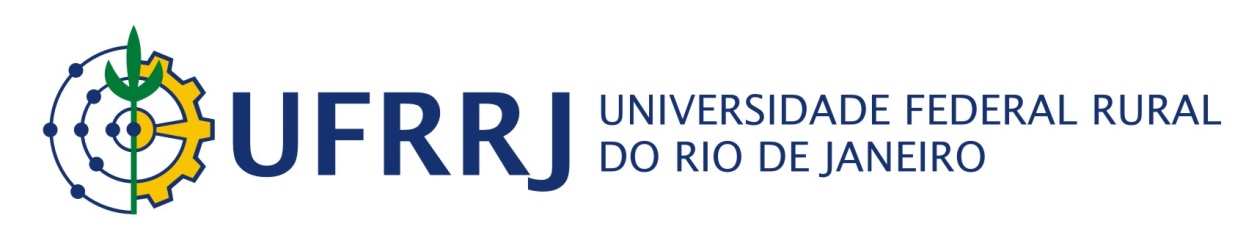 Instituto de Tecnologia-Departamento de EngenhariaÁrea de Máquinas e Mecanização Agrícola
IT154- MOTORES E TRATORES
ESTIMATIVA DA POTÊNCIA DOS MOTORES DE COMBUSTÃO INTERNA
Carlos Alberto Alves Varella
varella.caa@gmail.com
Tipos de potências
Três tipos de potências são obtidas em ensaio de motores:
Teórica, indicada e efetiva.
 Estas potências são utilizadas para calcular coeficientes que estimam o rendimento térmico, mecânico e termo-mecânico dos motores de combustão interna.
Tipos de potências
TEÓRICA: considera que todo calor é convertido em energia mecânica;
INDICADA: considera as perdas caloríficas;
EFETIVA: considera perdas caloríficas e mecânicas.
Conceitos de potências
A potência pode ser entendida como a quantidade de energia convertida ao longo do tempo. É a taxa de conversão de energia em função do tempo.
Nos motores térmicos a energia térmica proveniente da combustão é convertida em energia mecânica.
A energia mecânica é aquela capaz de movimentar objetos.
Unidades usuais de potência em motores de combustão interna
As unidades usuais são: kW, hp e cv.
 A unidade internacional é quilowatt (kW)
Conversão de unidades de potência
hp = horse power = 76 kgf.m.s-1;
cv = cavalo vapor = 75 kgf.m.s-1;
hp = 0,74532 kW;
cv = 0,73551 kW.
POTÊNCIA TEÓRICA, kW
Estimada em função do consumo e características do combustível (Equação 1)
PT = potência teórica, kcal.h-1;
q = consumo de combustível, L.h-1;
pc= poder calorífico do combustível, kcal.kg-1;
d = densidade do combustível, kg.L-1.
Potência teórica, kW
equivalente mecânico do calor = 4,186 J
1 cal = 4,186 J
1 kcal = 4186 J
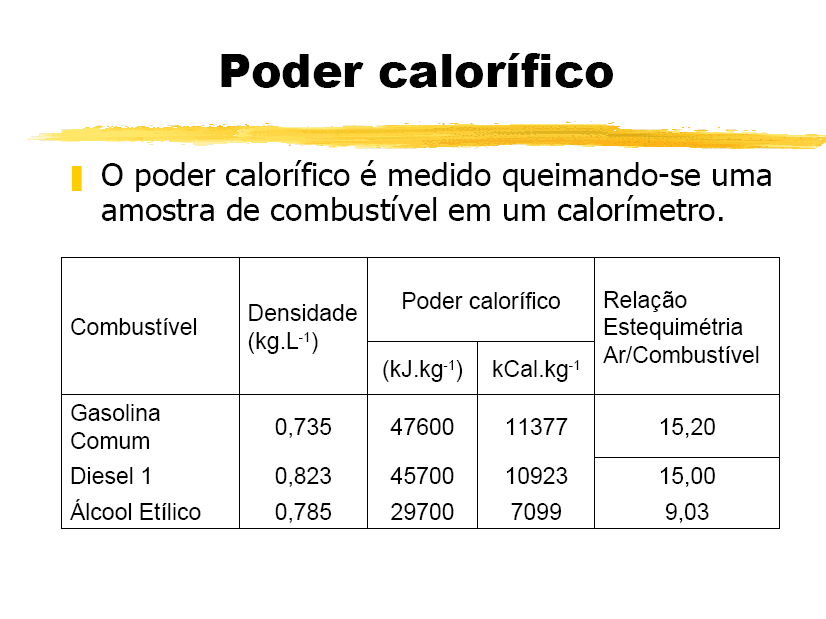 Exemplo: calcular a potência teórica de um motor. Dados:
tipo de combustível: óleo diesel
densidade do combustível: 0,823 kg.L-1
poder calorífico do combustível: 10.923 kcal.kg-1
consumo horário de combustível: 6 L.h-1
Solução
PT= 62,72/0,74532= 84,15 hp
PT= 62,72/ 0,73551= 85,27 cv
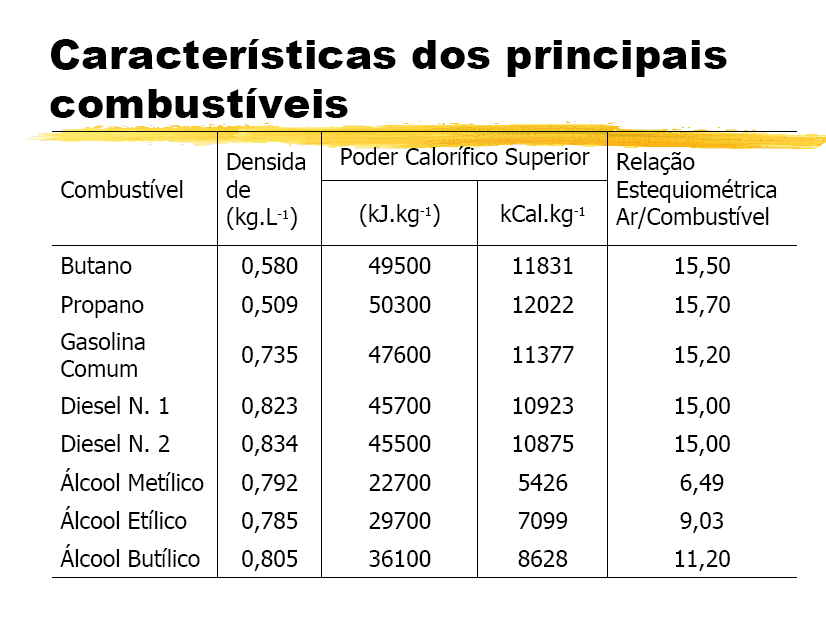 Gás natural veicular (GNV)
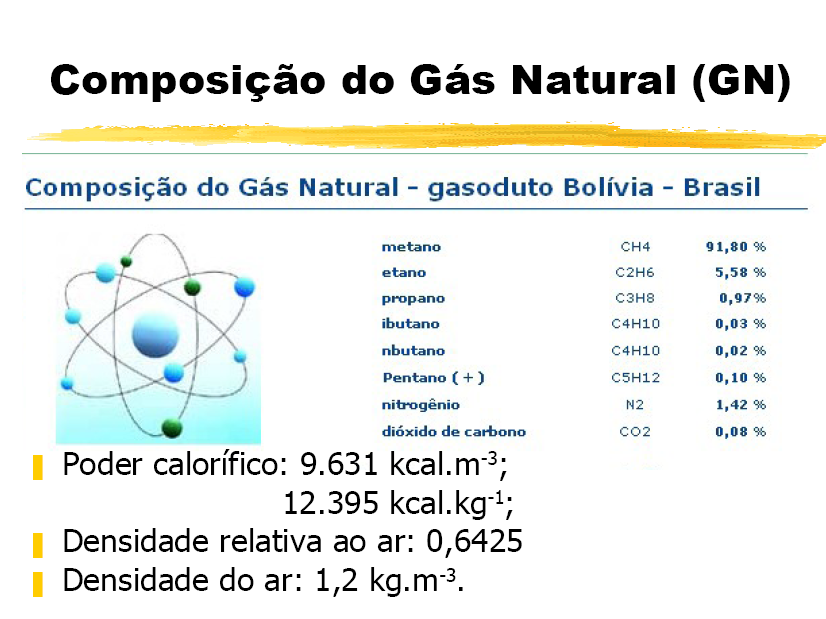 Poder calorífico do GNV = 9.631 kcal.m-3;                                      = 12.491 kcal.kg-1;Densidade relativa do GNV = 0,6425;Densidade absoluta do ar = 1,2 kg.m-3;
PODER CALORÍFICO DO GNV
Normalmente é expresso em kcal.m-3. É convertido para kcal.kg-1, dividindo-se o valor do poder calorífico (kcal.m-3) pela densidade absoluta do GNV (kcal.m-3).
pc = poder calorífico do GNV, kcal.kg-1;
da = densidade absoluta do GNV, kg.m-3.
DENSIDADE ABSOLUTA DO GNV
A densidade absoluta do GNV é obtida multiplicando-se a densidade relativa do GNV pela densidade absoluta do ar.
da = densidade absoluta do GNV, kg.m-3;
dr = densidade relativa do GNV;
dar = densidade absoluta do ar = 1,2 kg.m-3.
EXEMPLO: Calcular a potência teórica em kW de um motor GNV que consome 8,63 m3.h-1. O combustível apresenta poder calorífico de 9.631 kcal.m-3 e densidade relativa de 0,6425.
pc = 9.631 kcal.m-3;  dr = 0,6425;
dar = 1,2 kg.m-3; q=8,63 m3.h-1;
Potência indicada, kW
Estimada a partir da pressão na expansão, características dimensionais e rotação do motor.
Tempo para realizar o ciclo: 2T
PI2T=potência indicada para motores 2T, kW; P=pressão na expansão, Pa; Vcil= volume do cilindro, m3; N= rotação do motor, rps; n= número de cilindros.
Potência indicada motores 4T, kW
P=pressão na expansão, Pa;
Vcil= volume do cilindro, m3;
N= rotação do motor, rps;
n= número de cilindros.
Exemplo: calcular a potência indicadamotor 4T, 4 cilindros, D x L = 100 x 90 mm, P=12 kgf.cm-2, rotação do motor = 1800 rpm
Potência efetiva
Estimada em função do torque e da rotação do motor. A potência máxima é obtida na máxima rotação do motor.
PE= potência efetiva, W;
TO = torque no motor, N.m;
N= rotação no motor, rps.
m.kgf = 9,80665 N.m; cv = 0,73551 kW
Potência efetiva, W
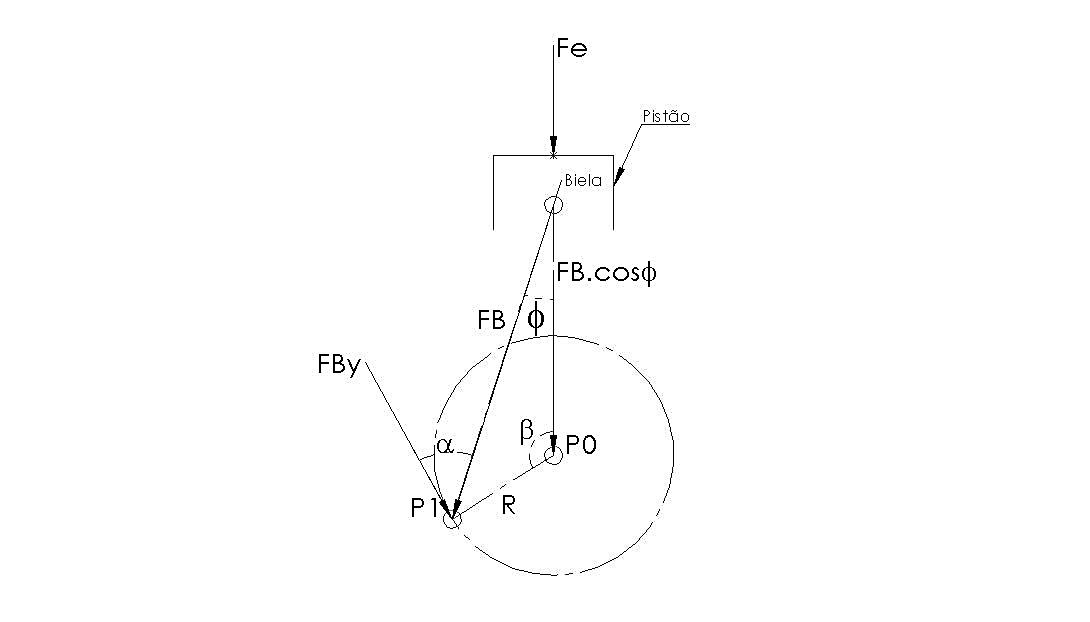 Estimada em função da força tangencial FBy e da velocidade angular Ω do ponto P1.
Torque do motor, N.m
O torque ou força de torque expressa a capacidade do motor movimentar objetos.
TO = torque no volante do motor ou torque do motor, N.m;
R = raio da circunferência, m;
FB = força na haste da biela, N.
Exemplo:Calcular força na haste da biela e torque no eixo da árvore de manivelas
Solução:Força na haste da biela, FB
Solução:Torque no eixo da árvore de manivelas
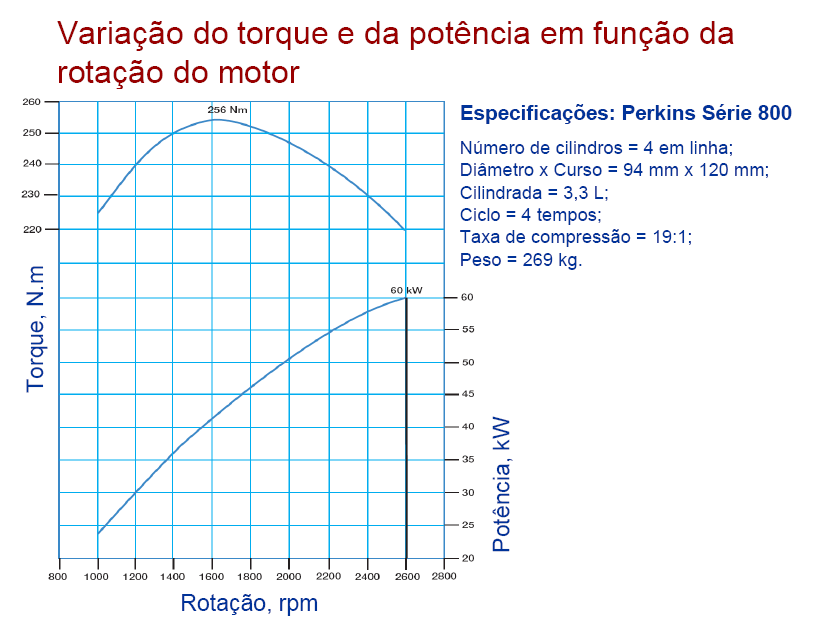 Calcular o torque da potência máxima
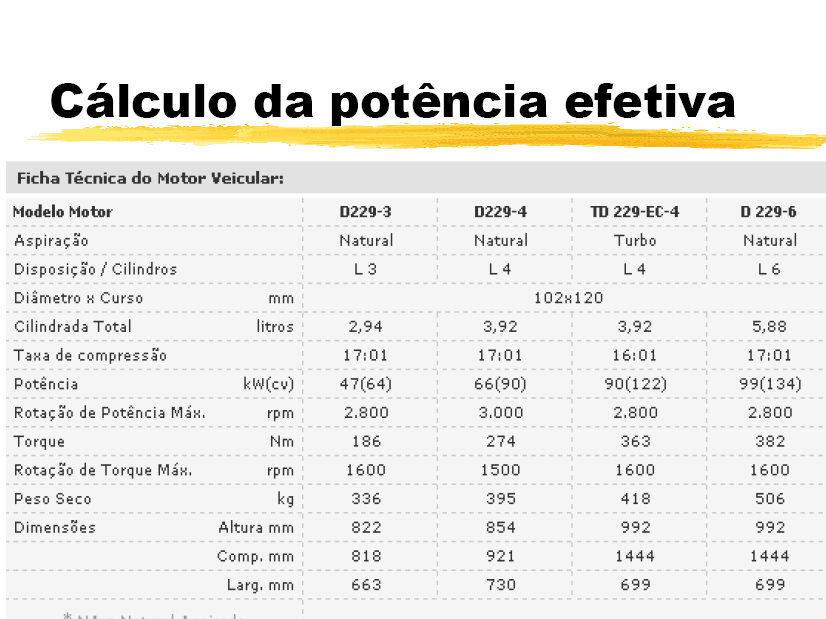 Exercício
Dispondo dos dados da ficha técnica do motor apresentados  anteriormente. Calcular a reserva de torque.
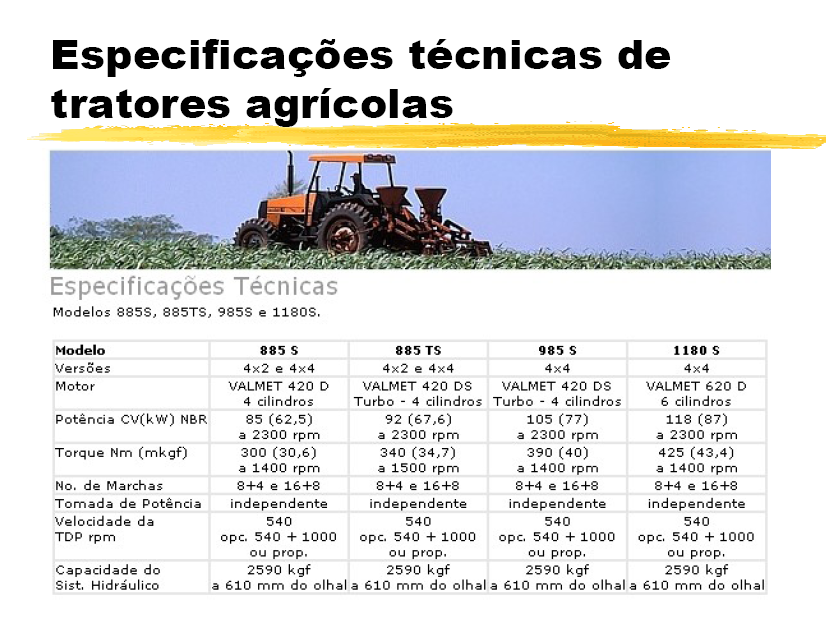 RENDIMENTOS DE MOTORES TÉRMICOS
Rendimento térmico, RT
PI=potência indicada
PT=potência teórica
Rendimento mecânico, RM
PE=potência efetiva
PI=potência indicada
Rendimento termo-mecânico
PE=potência efetiva
PT=potência teórica
CURVAS CARACTERÍSTICAS
São utilizadas para analisar o comportamento do torque, potência e consumo de combustível em função da rotação do motor.
Variação do torque, potência e consumo de combustível em função da rotação do motor
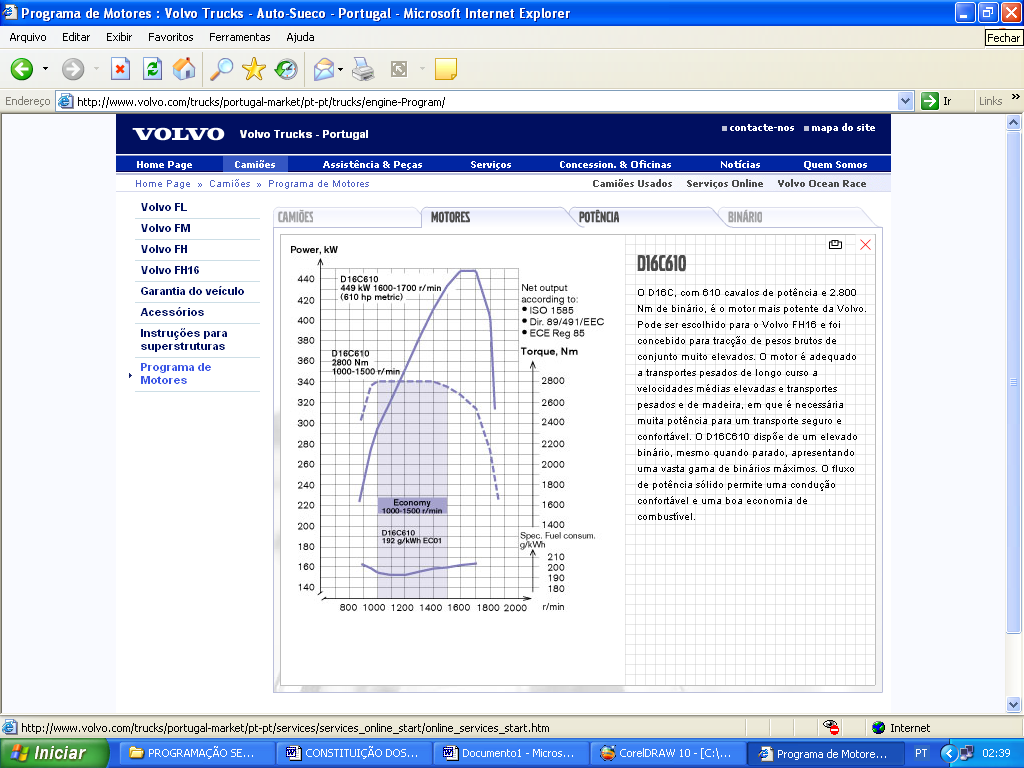 FIM DA AULA